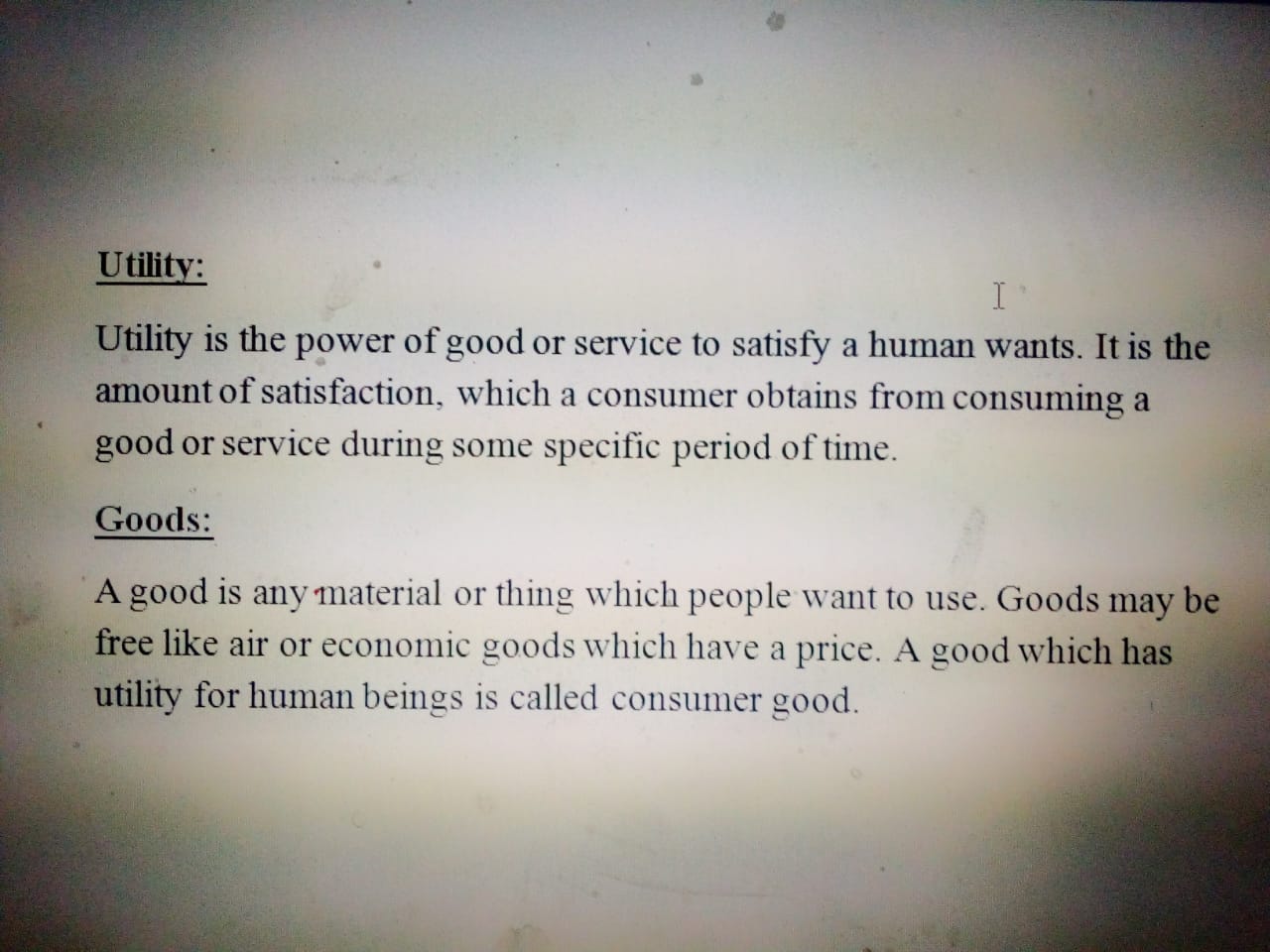 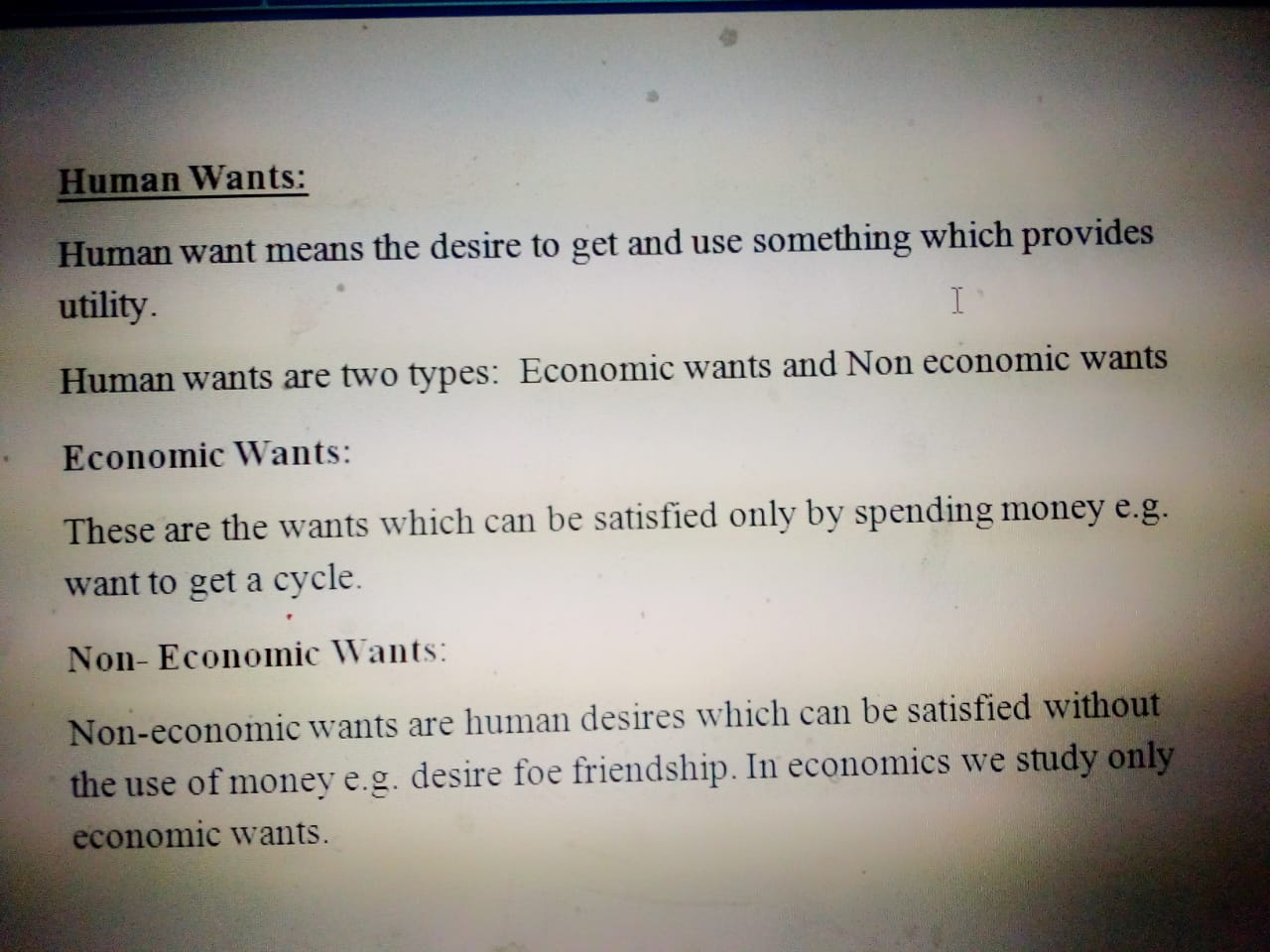 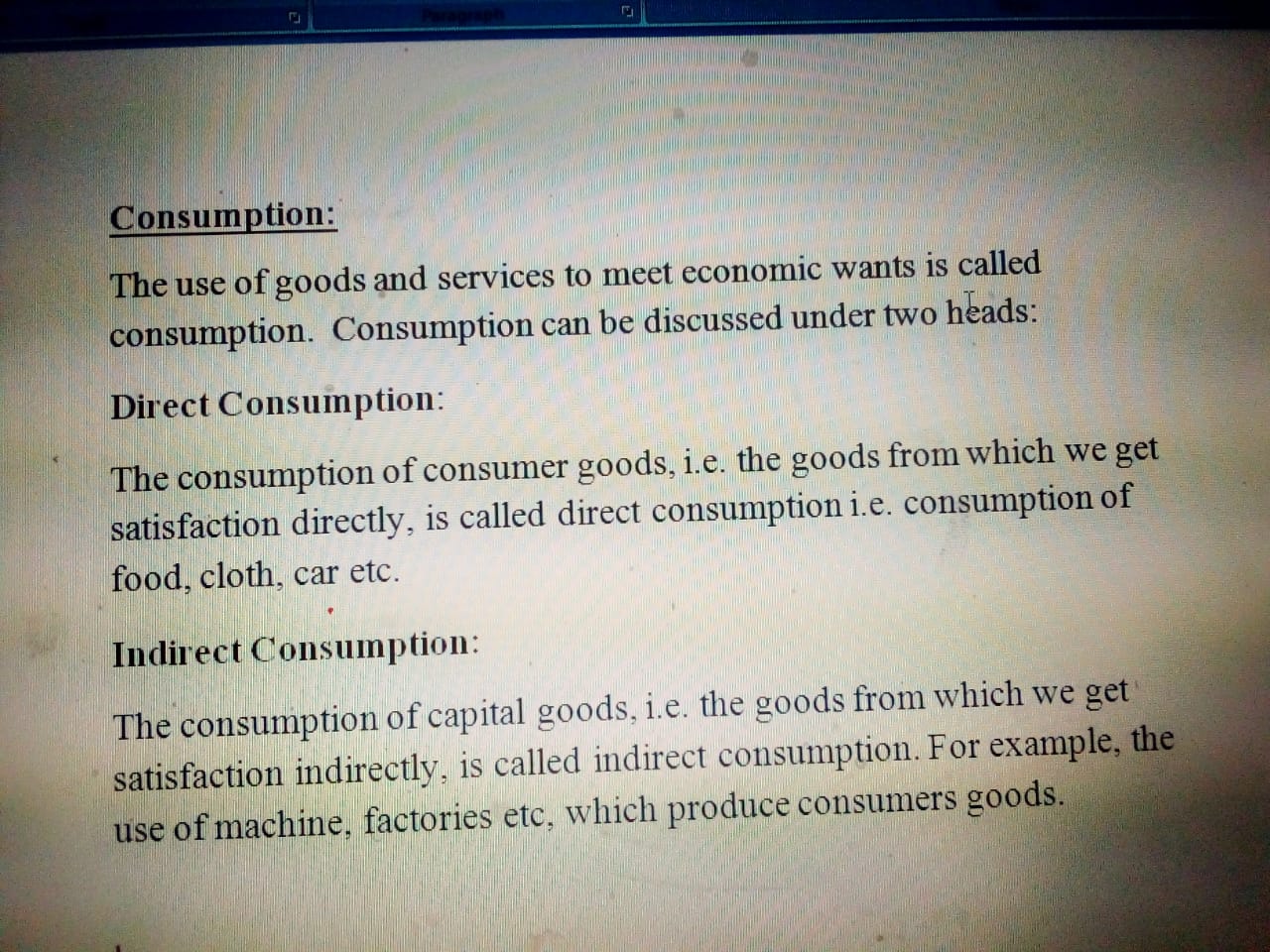 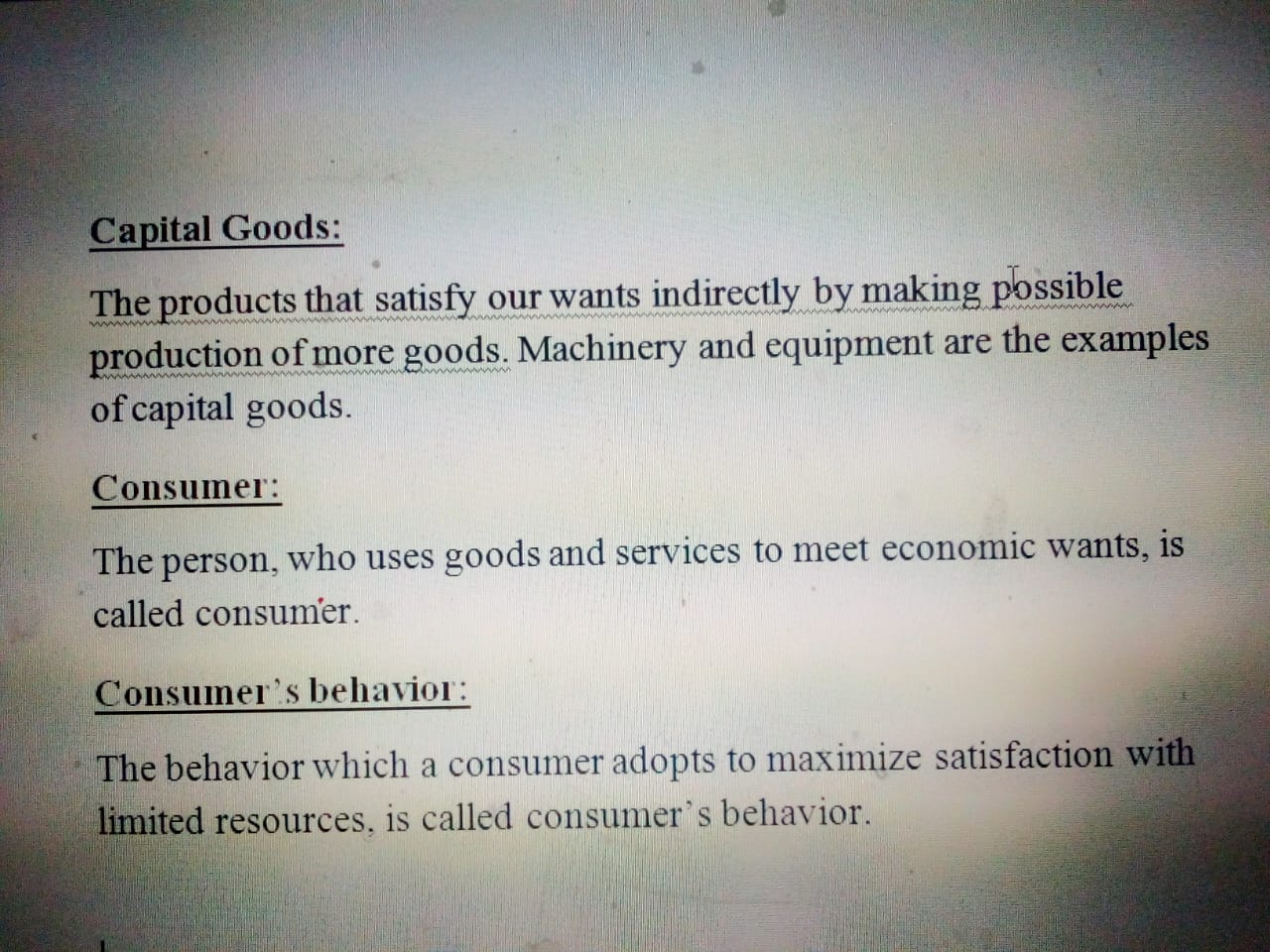 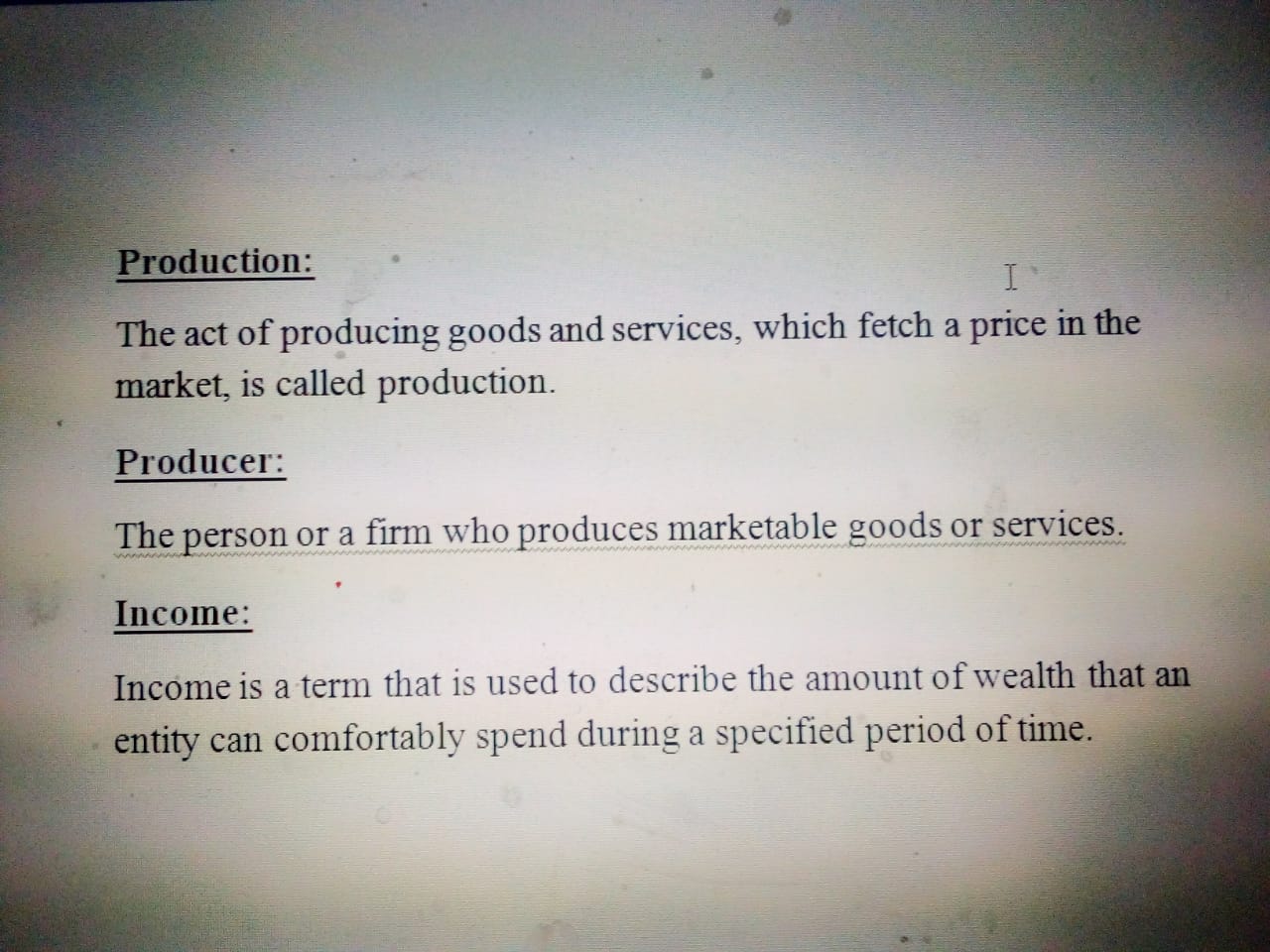 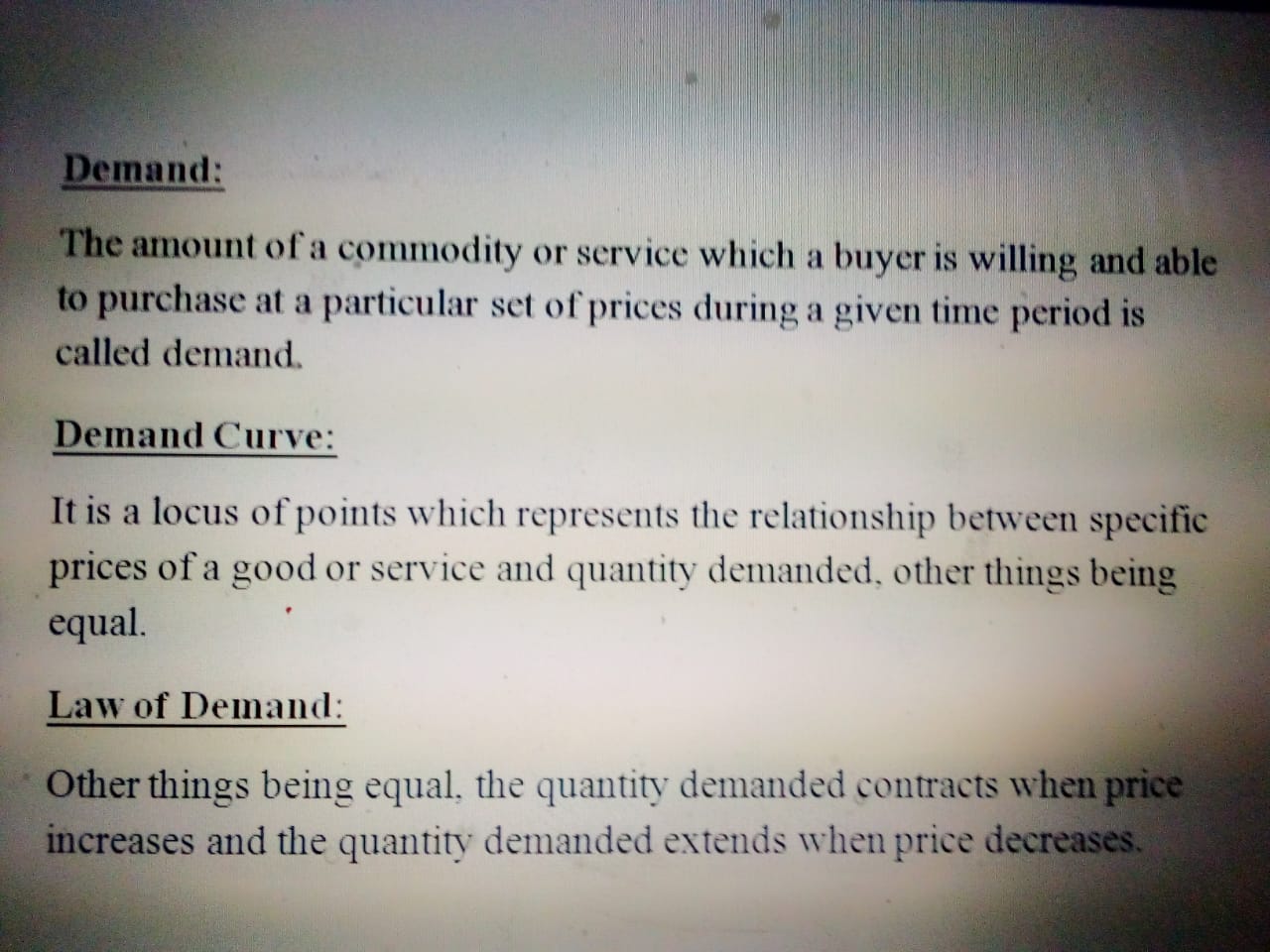 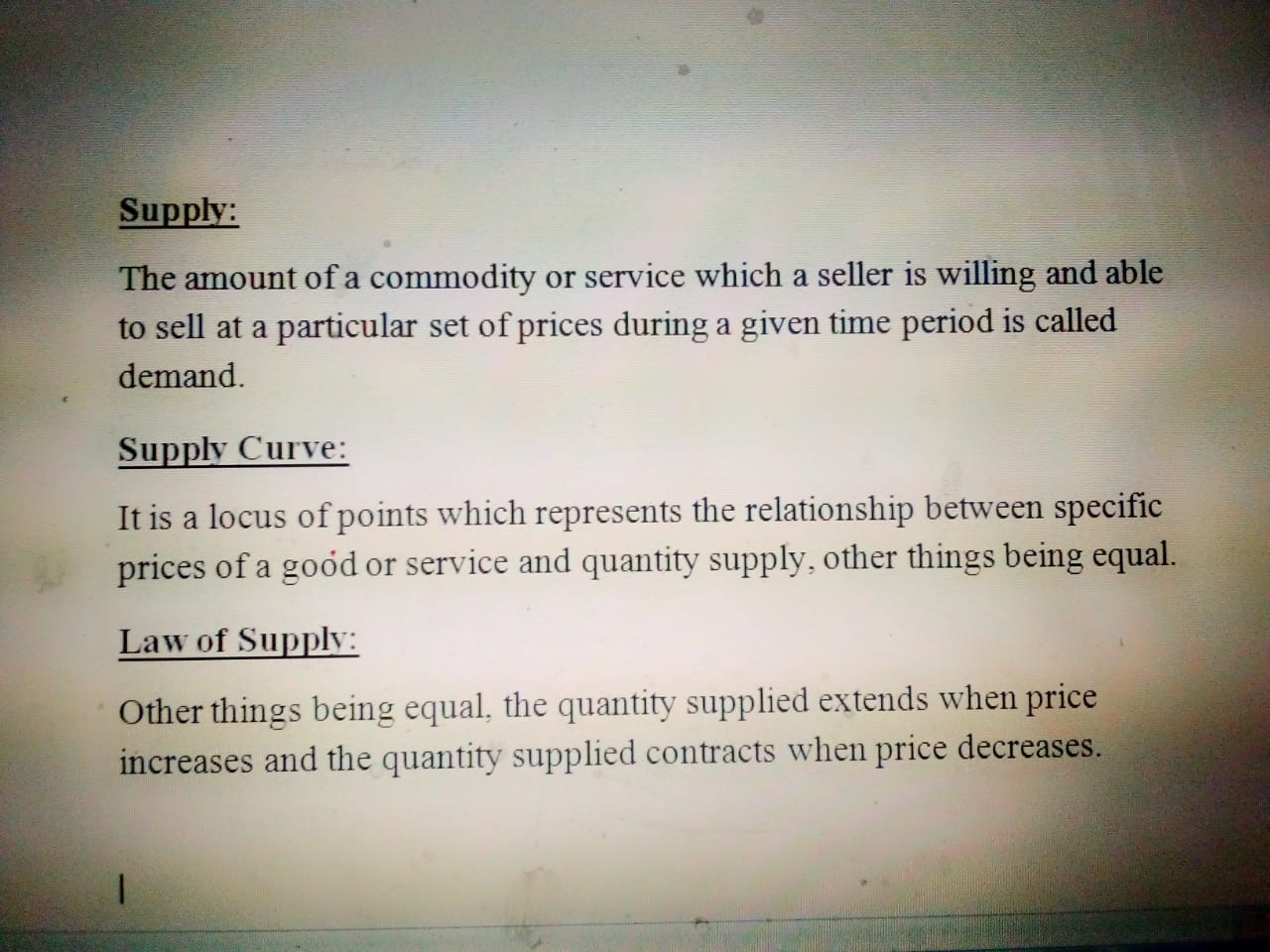 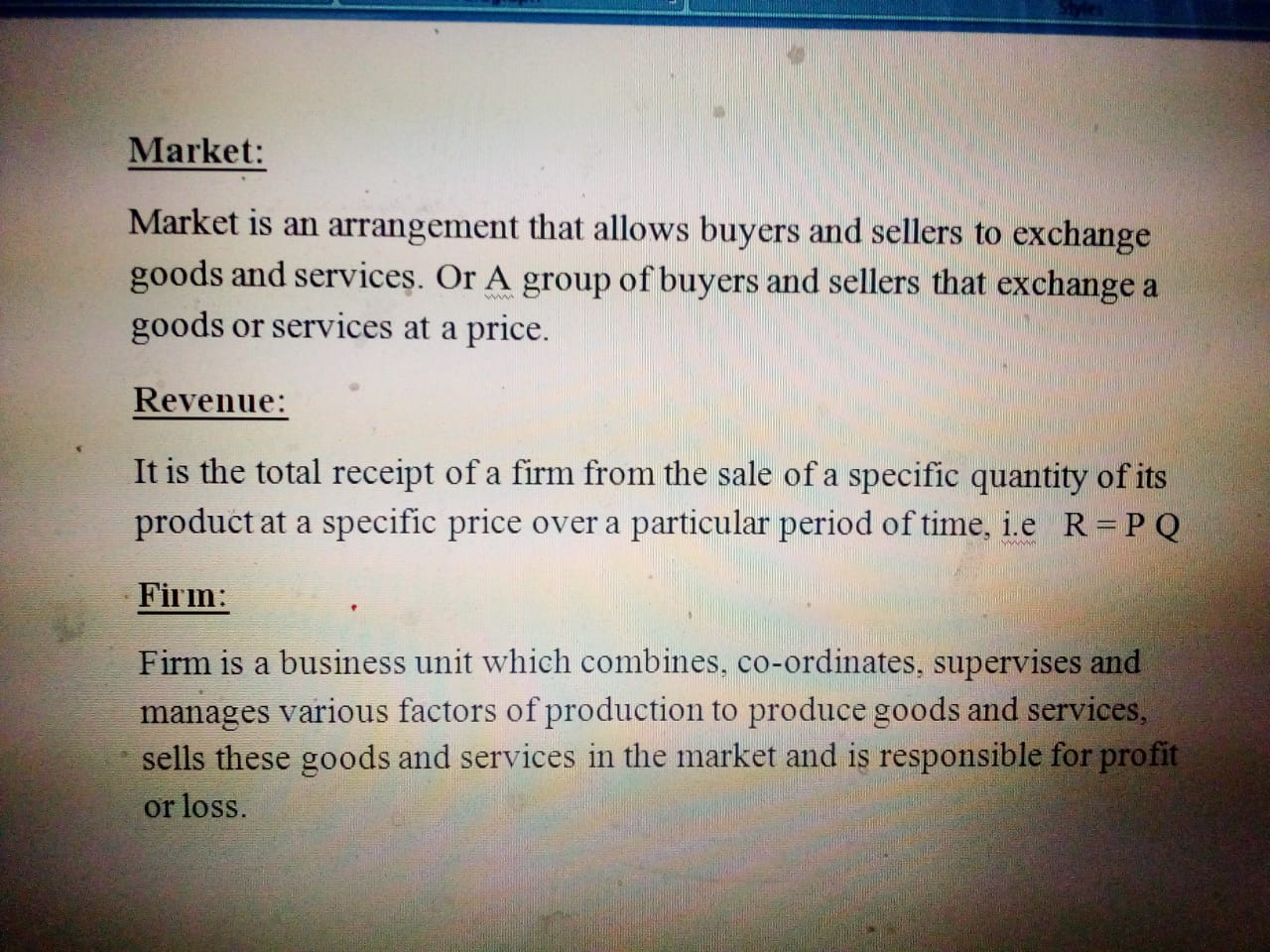 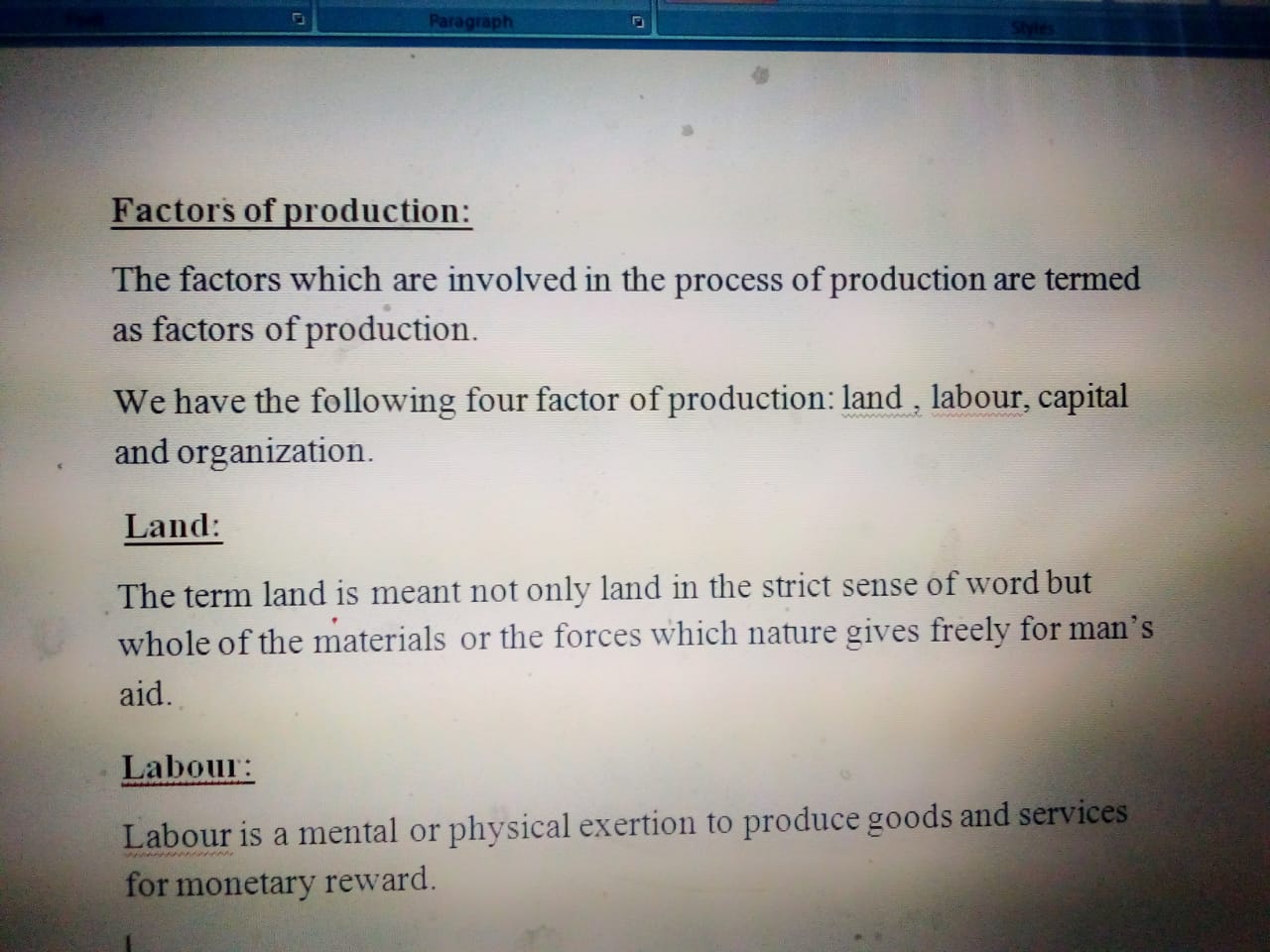 ECONOMICS
“Economics is a science which studies human behavior as a relationship between ends and scarce means which have alternative uses.”
[Speaker Notes: End (wants) are unlimited, scarce means available resource are insufficient]
Classification of Economics
Types of Economics
Applied Economics
(b)  Theoretical Economics
Types of Theoretical Economics
Welfare Economics
(2)   Positive Economics
Types of Positive Economics
Micro Economics
Macro Economics
Mathematical Economics
Continue
Theoretical Economics: It deals with the interrelationships of observed economic facts and figures e.g. law of demand. In this part theory of consumer behavior, theory of production and trend international trade are observed. 
Applied Economics : Applied economics is the study of economics in world situations as opposed to the theory of economics. It is the application of economic principles and theories to real situations, and trying to predict the outcomes.
Positive Economics: 
    Classical economists David Ricardo, J.S. Mill and N. W. Senior as well as Robbins and Keynes consider economics as positive science. In this part facts and results are defined : “As they are.”
 Welfare Economics: 
      Marshall, Pigou and Canon declared economics as a material welfare. They relates it with material fundamentals of economic and social welfare. They emphasized on basic needs such as ; food, clothing and shelter and suggestions for the attainment of these essentials.
Micro Economics: 
    It is a branch of economics in which individual economics activities are analyzed. i.e. a consumer’s behavior, a firm behavior.
Macro Economics: 
   It is a branch of economics in which collective activities are analyzed , i.e. national income, employment level and international trade etc.
Mathematical economics: 
 Mathematical economics is the application of mathematical methods to represent theories and investigate problems in economics.
Business Economics
Business Economics is also called Managerial Economics. 
Business economics consists of that part of economic theory which helps the business manager to take rational decisions. 
Economic theories help to investigate the practical problems faced by a business firm. 
It is a special branch of economics that bridges the gap between conceptual theory and business practice.
Continue
It deals with the use of economic conceptsand principles for decision making in a business unit. 
The terms Managerial Economics and Business Economics are used interchangeably. 
The term Managerial Economics is more in use now-a-days. 
Managerial Economics is economics applied in business decision-making. Hence it is also called Applied Economics.
Definition of Business Economics
In simple words, business economics is the discipline which helps a business manager in decision making for achieving the desired results. 
In other words, it deals with the application of economic theory to business management.
According to Spencer and Siegel man, Business economics is "the combination of economic theory with business practice for the purpose of facilitating decision-making and forward planning by management"
Continue
According to Mc Nair and Merriam, "Business economics deals with the use of economic modes of thought to examine business situation".
From the above said definitions, we can safely say that business economics makes in depth study of the following objectives:(i) Explanation of nature and form of economic analysis(ii) Identification of the business areas where economic analysis can be applied(iii) Spell out the relationship between Business Economics and other disciplines outline the methodology of managerial economics.
[Speaker Notes: bring]
CHARACTERISTICS OF BUSINESS ECONOMICS
The following characteristics of business economics will indicate its nature:1. Micro economics: Business economics is micro economic in nature. This is so because it studies the problems of an individual business unit.
      It does not study the problems of the whole economy.2. Normative science: Business economics is a normative science. 
      It is concerned with what management should do under particular circumstances. 
     It determines the goals of the project. Then it develops the ways to achieve these goals.
Continue
3. Pragmatic: Business economics is practical. 
    It concentrates on making economic theory more application oriented. 
    It tries to solve the managerial problems in their day-today functioning. 
4. Prescriptive: Business economics is prescriptive rather than expressive. It prescribes solutions to various business problems.
[Speaker Notes: (oriented) learning, prescriptive (narrow)]
5. Uses of Macro Economics: 
     Marco economics is also useful to business economics.
     Macro-economics provides an intelligent understanding of the environment in which the business operates. 
     Business economics takes the help of macro economics to understand the external conditions such as business cycle, national income, economic policies of Government etc.
6. Uses theory of firm: Business economics largely uses the body of economic concepts and principles towards solving the business problems.
Continue
7. Management oriented: The main aim of business economics is to help themanagement in taking correct decisions and preparing plans and policies for future.Business economics investigate the problems and give solutions just as doctor tries to give relief to the patient.

8. Multi disciplinary: Business economics makes use of most modern tools ofmathematics, statistics and operational research. In decision making and planning principles such accounting, finance, marketing, production and employees etc.

9. Art and science: Business economics is both a science and an art. As a science, it establishes relationship between cause and effect by collecting, classifying and analyzing the facts on the basis of certain principles. It points out the objectives and also shows the way to attain the said objectives.
OBJECTIVES OF BUSINESS ECONOMICS
Business economics provides such tools necessary for business decisions.Business economics answers the five basic problems of decision making. 
These problem are : 
    (a) what should be the product
    (b) which is the least cost production technique 
    (c) what should be the level of output and price of the product 
    (d) how to take investment decisions 
    (e) how much should be the selling cost. 
    
      In order to solve the problems of decision-making, data are to be collected and analyzed in the light of business objectives. Business economics supplies such data to the business economist.
    As pointed out by Joel Dean "The purpose of business economics is to show how economic analysis can be used in formulating business policies"
Continue
The basic objective of business economics is to analyze economic problems of business and suggest solutions and help the managers in decision-making. The objectives of business economics are outlined as below:
To combine economic theory with business practice.
To apply economic concepts and principles to solve business problems.
To employ the most modern instruments and tools to solve business problems.
To allocate the limited resources in the best possible manner.
To make overall development of a firm.
To help achieve other objectives of a firm like attaining industry leadership, expansion of the market share etc.
Continue
7. To minimize risk and uncertainty.
8. To help in demand and sales forecasting.
9. To help in operation of firm by helping in planning, organizing, controlling etc.
10. To help in formulating business policies.
11. To help in profit maximization.
SCOPE OF MANAGERIAL OR BUSINESS ECONOMICS
Managerial economics is a developing science which generates the countless problems to determine its scope in a clear-cut way. From the following fields, we can examine the scope of business economics. 
 1. Demand analysis and forecasting: 
     The leading aspect regarding scope is demand analysis and forecasting. A business firm is an economic unit which transforms productive resources into saleable goods. Since all output is meant to be sold, accurate estimates of demand help a firm in minimizing its costs of production and storage.
[Speaker Notes: range]
Continue
2. Cost and Production Analysis: 
     A firm's profitability depends much on its costs of production. A wise manager would prepare cost estimates of a range of output, identify the factors causing variations in costs and choose the cost minimizing output level, also  consider the degree of uncertainty in production and cost calculations.Production process are under the charge of engineers but the business manager works to carry out the production function analysis in order to avoid wastages of materials and time. Sound pricing policies depend much on cost control.
Continue
3. Pricing decisions, policies and practices: 
    Another task before a business manager is the pricing of a product. Since a firm's income and profit depend mainly on the price decision, the pricing policies and all such decisions are to be taken after careful analysis of the nature of the market in which the firm operates.
Continue
4. Profit Management: 
     Each and every business firms are tended for earning profit, it is a profit which provides the chief measure of success of a firm in the long period. Economists tells us that profits are the reward for uncertainty bearing and risk taking. 
     A successful business manager is one who can form more or less correct estimates of costs and revenues at different levels of output. The more successful a manager is in reducing uncertainty, the higher are the profits earned by him. 
     Thus, profit-planning and profit measurement is the most challenging area of business economics.
Continue
5. Capital management:
     Another most challenging problem for a modern business manager is a planning of investment. Investments are made in the plant, machinery and buildings. 
    Therefore, capital management requires top-level decisions. It means capital management i.e., planning and control of capital expenditure. 
     It deals with cost of capital, rate of return and selection of projects.
Continue
6. Inventory Management: 
    A firm should always keep an ideal quantity of stock. If the stock is too much, the capital is unnecessarily locked up in inventories. At the same time if the level of stock is low, production will be interrupted due to non availability of materials. 
     Hence, a firm always prefers to have an optimum quantity of stock..
7. Linear Programming and Theory of Games : 
    Linear programming and theory of games have came to be regarded as part of business economics recently.
8. Environmental Issues: 
    There are certain issues of macroeconomics which also form a part of managerial economics. These issues relate to general business, social and political environment in which a business enterprise operates.
9. Business Cycles: 
     Business cycles affect business decisions. 
     They refer to regular fluctuations in economic activities in the country. 
    The different phases of business cycle are depression, recovery or rival, prosperity or boom and recession or contraction.